Открытие недели начальных классов
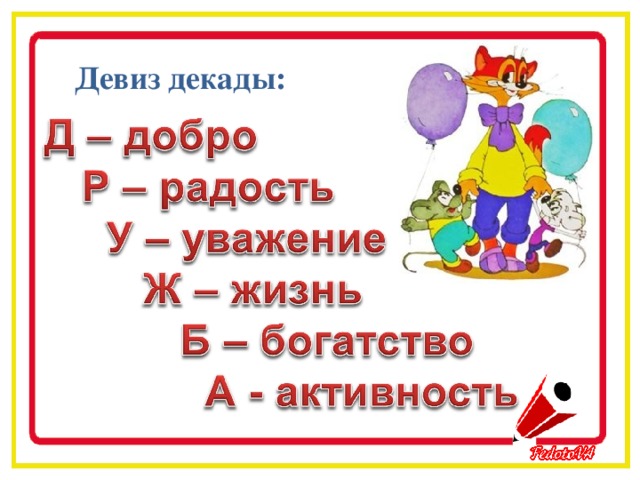 12 ноября
Открытие декады
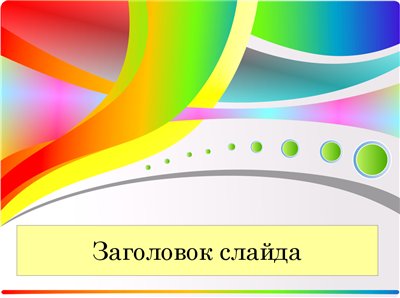 «В здоровом теле – здоровый дух!»
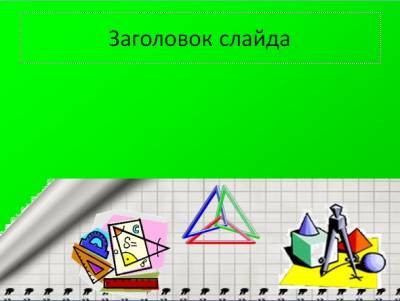 14 ноября
День математики
«Думай, решай, смекай, отгадывай»
15 ноября
Районный семинар учителей начальных классов «Создание условий для формирования ключевых навыков обучения в начальной школе»
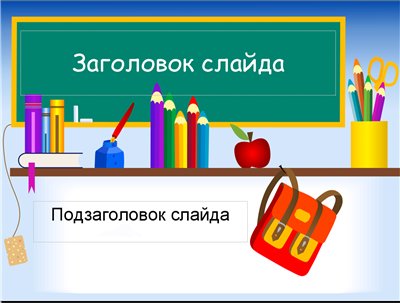 16 ноября
День русского языка
«Чтобы грамотно писать, надо правила все знать»
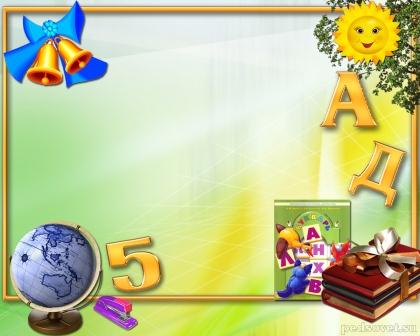 19 ноября
День 
литературного чтения
«Книга верный, книга первый, 
книга – лучший друг ребят»
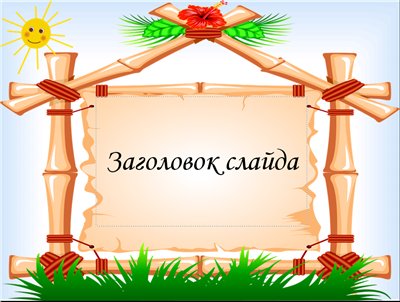 20 ноября
День познания мира
«Люби, береги, охраняй то, что тебя окружает»
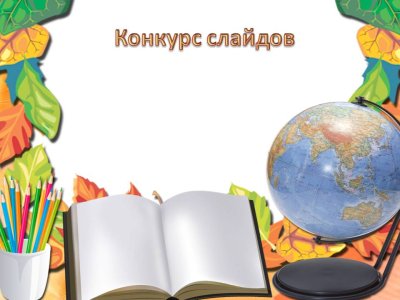 21 ноября
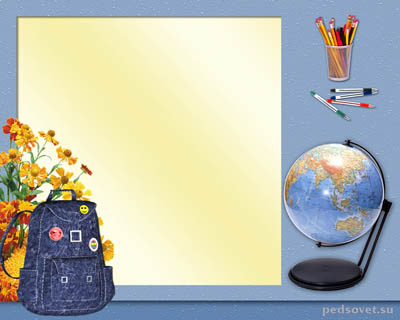 22 ноября
День творчества
«Наши руки 
     не для 
        скуки»
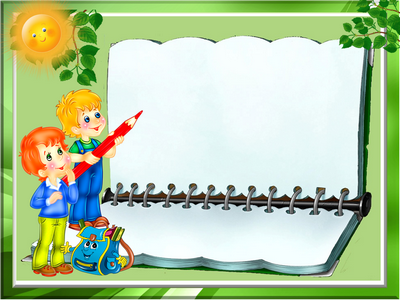 23 ноября
Закрытие декады.
Награждение.
Вот и всё, 
Что мы успели 
Вам сегодня показать. 
Но впереди у нас неделя. 
И мы хотим вам пожелать: 
Здоровья, успехов и настроенья, 
Хороших оценок 
И больше везенья! 
Всегда улыбайтесь, 
Творите добро - 
Ведь стать знаменитыми 
 Вам суждено!
И в заключение…